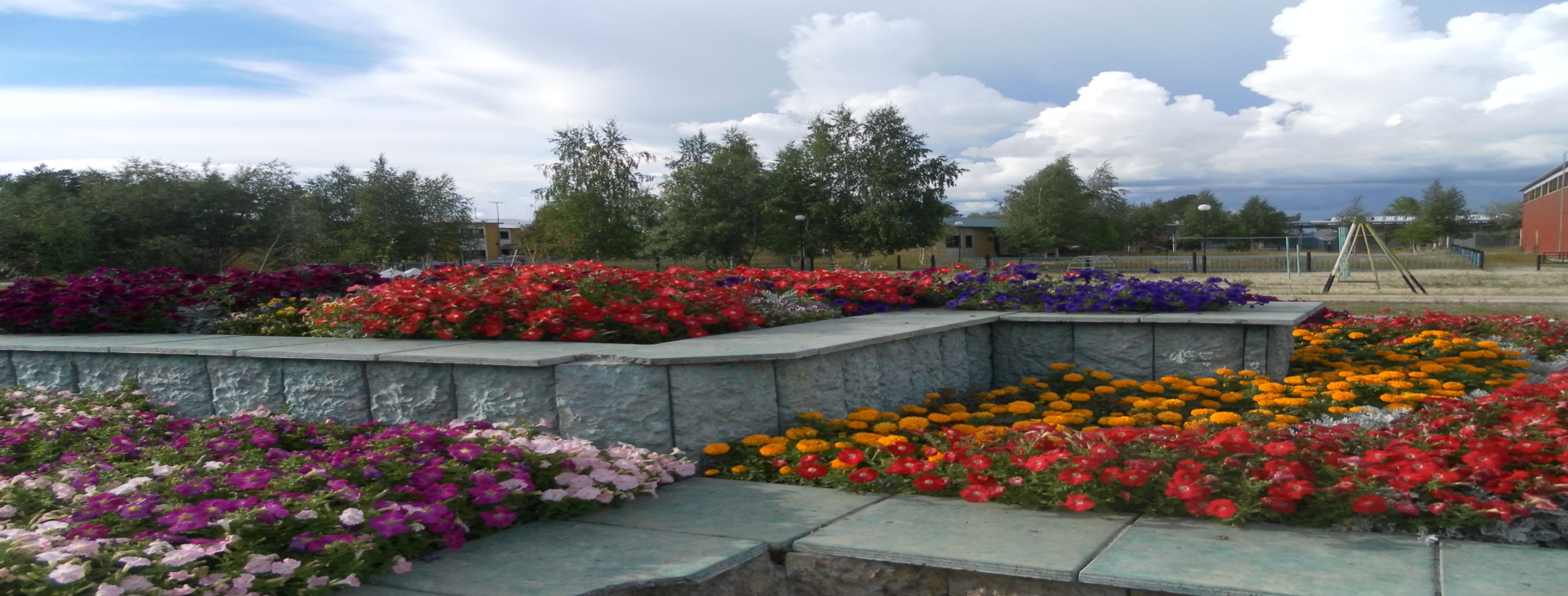 Исполнение бюджета  сельского поселения Верхнеказымский за  2017 год
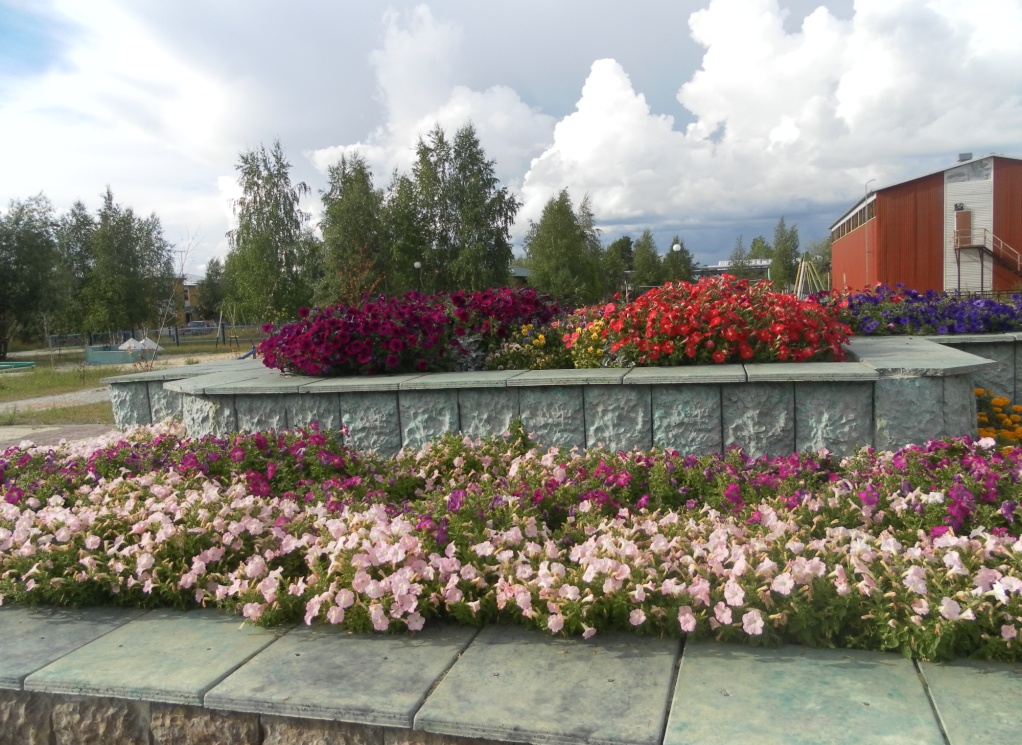 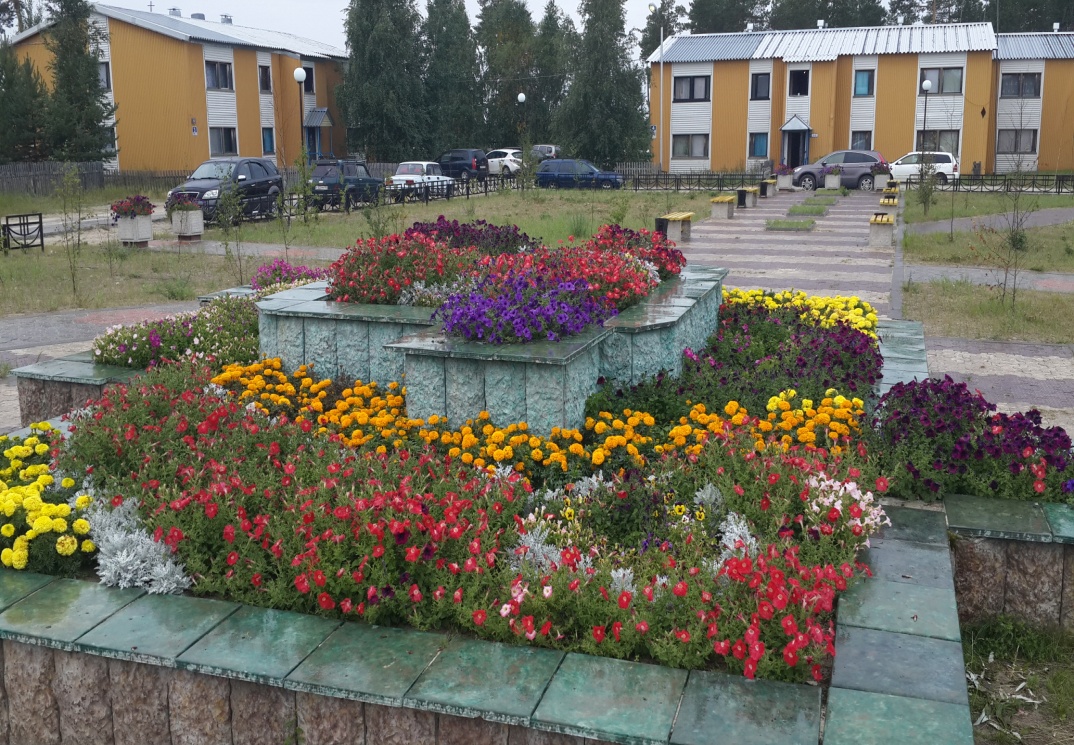 Сельское поселение Верхнеказымский в соответствии с Законом Ханты – Мансийского автономного округа – Югры от 25 ноября 2004 года № 63-оз «О статусе и границах муниципальных образований Ханты-Мансийского автономного округа –Югры» является муниципальным образованием Ханты-Мансийского автономного округа –Югры наделенным статусом сельского поселения.
	          Формирование бюджета сельского поселения Верхнеказымский  осуществлялось в соответствии с Бюджетным кодексом Российской Федерации от 31 июля 1998 года    № 145-ФЗ, приказом Министерства финансов Российской Федерации от 01 июля 2013 года № 65н «Об утверждении Указаний о порядке применения бюджетной классификации Российской Федерации», Уставом сельского поселения Верхнеказымский, решением Совета депутатов  сельского поселения Верхнеказымский от 20 ноября 2008 года № 6 «Об утверждении Положения об отдельных вопросах организации и осуществлении бюджетного процесса в сельском поселения Верхнеказымский».
Исполнение  доходов сельского поселения Верхнеказымский  за 2017 год (тыс. рублей)
Исполнение налоговых доходов сельского поселения Верхнеказымский за 2017 год
Исполнение неналоговых доходов сельского поселения Верхнеказымский за   2017 год
Исполнение безвозмездных  поступлений  поселения Верхнеказымский за 2017 год
Исполнение расходов по основным мероприятиям МП " Реализация полномочий органов местного самоуправления на 2017-2019 годы" сельского поселения Верхнеказымский за  2017 год
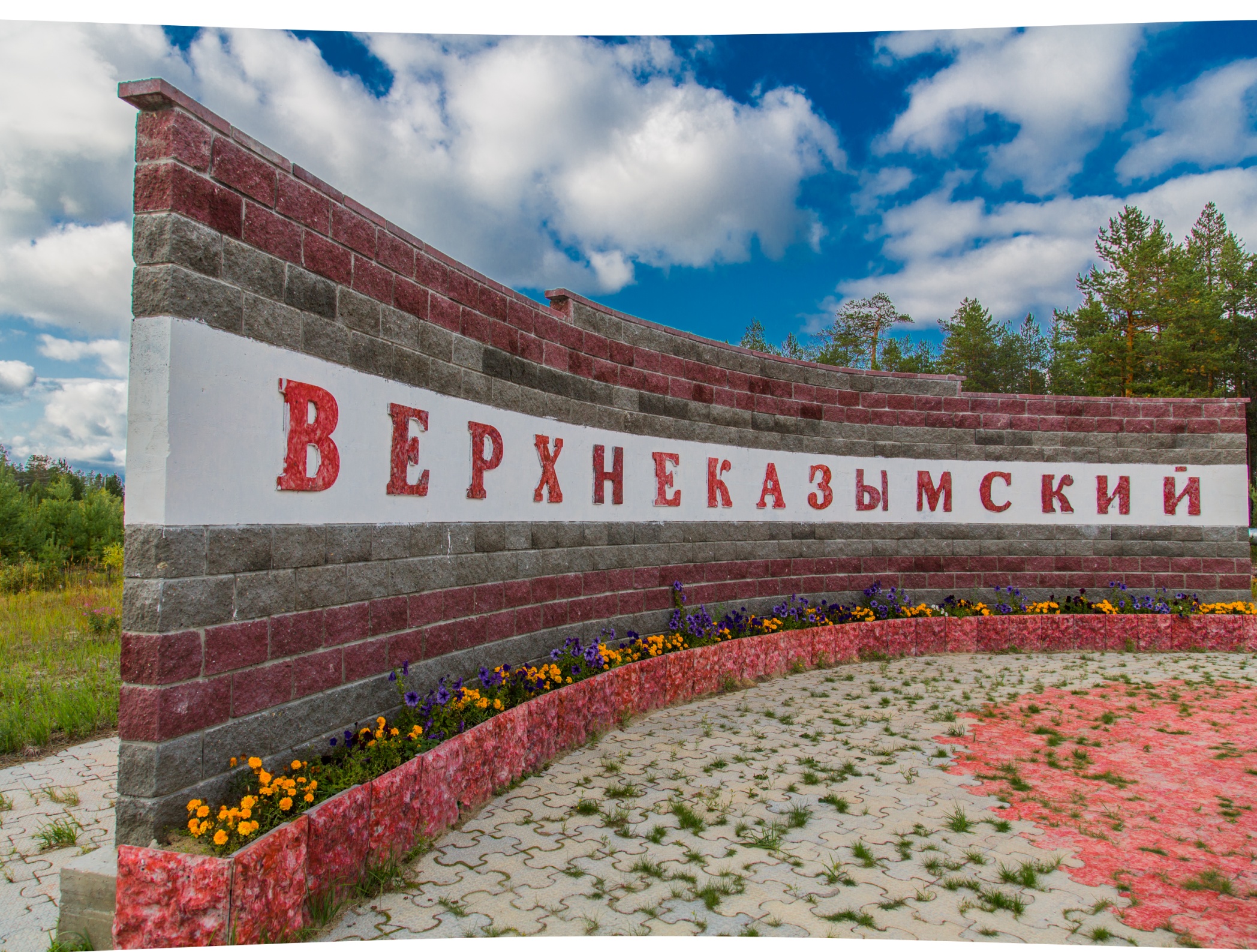 СПАСИБО ЗА ВНИМАНИЕ